张志清
河南工业大学
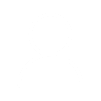 第一届基础物理研讨会暨基础物理平台年会@郑州
                         2024年11月2日
01
Outline
04
05
06
03
02
Introduction
02
Summary
Introduction
1. A lot of experimental studies on the three-body B meson decays have been performed in recent years。
01
2. Many  new resonance  states are  observed in the  invariant mass distribution of 
three-body decays.
3. These decays involve much more complicated QCD dynamics compared with two-body decays.
4. Large direct CP asymmertries in localized regions of the phase space for three-body decays are observed.
Introduction
5. When two particles move collinearly and the bachelor particle recoils back in the three-body decays, which can be considered as the quasi-two-body decays.
01
6. Based on the quasi-two-body mechanism, the two-meson distribution amplitudes 
(DAs) are introduced into the PQCD approach.
9. Texting the consistency between the three-body and two-body analyses of the quasi-two-body decays in the PQCD approach for exclusive hadronic B meson decays .
02
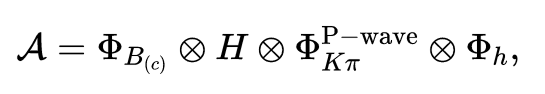 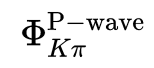 The nonperturbative dynamics are absorbed into those DAs.
02
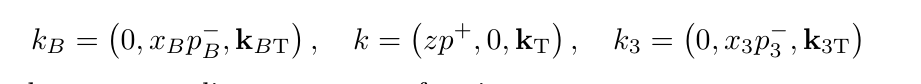 02
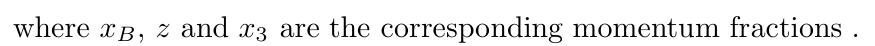 In the PQCD approach, the main input parameters come from the wave functions of initial
and final mesons.
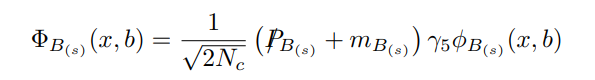 03
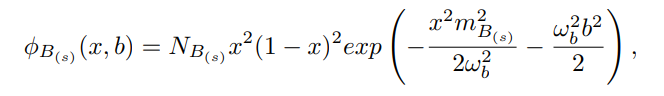 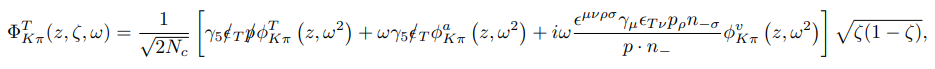 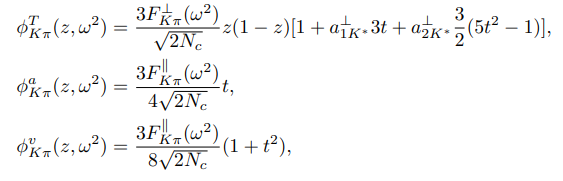 （1）Feynman diagrams from the operator O7γ
03
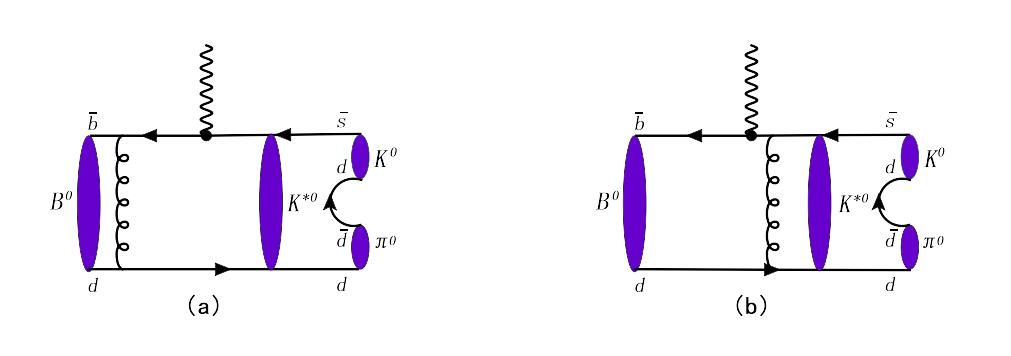 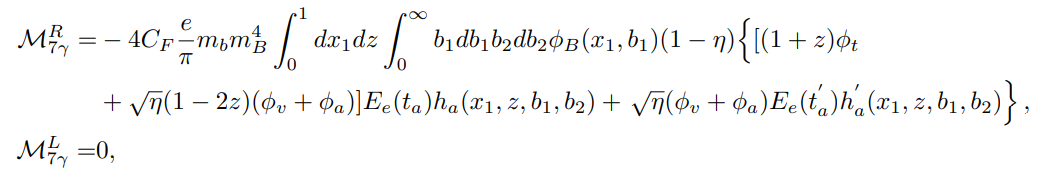 （2）Feynman diagrams of chromomagnetic pengtuin opertor O8g, where a hard gluon is emitted from the O8g   operator  and photon is emitted via the bremsstrahlung of texternal quark lines.
03
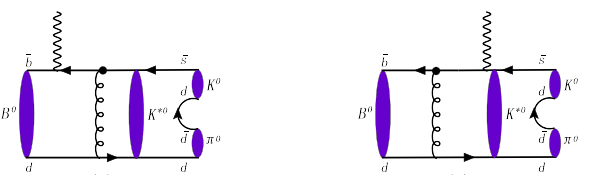 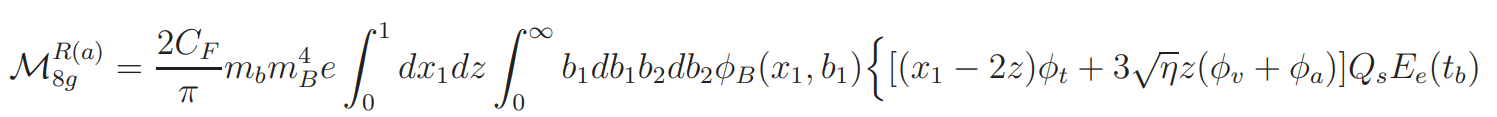 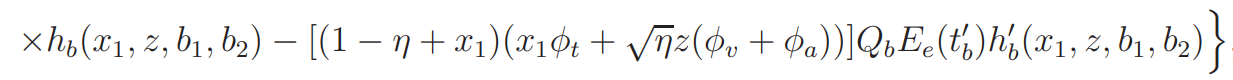 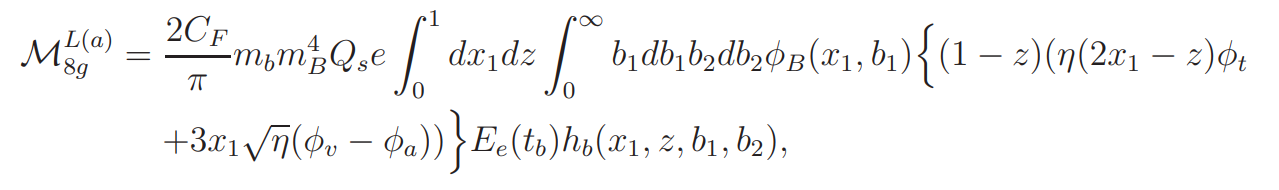 （2） Feynman diagrams of chromomagnetic pengtuin opertor O8g, where a hard gluon is emitted from the O8g   operator  and photon is emitted via the bremsstrahlung of texternal quark lines.
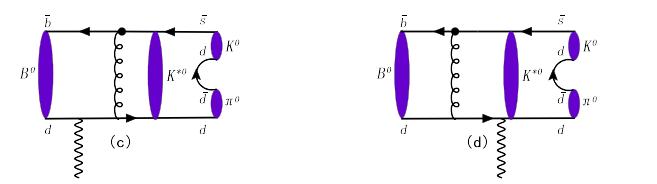 03
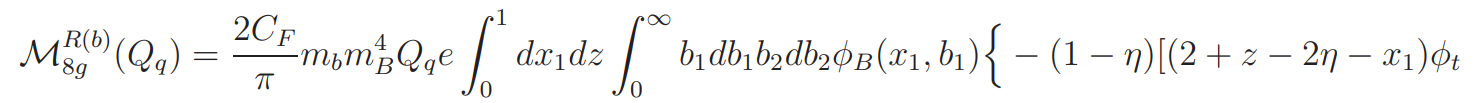 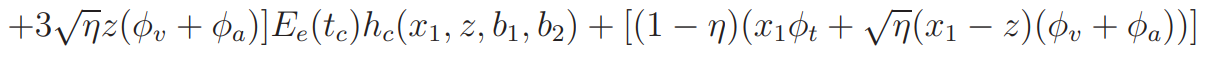 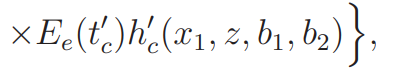 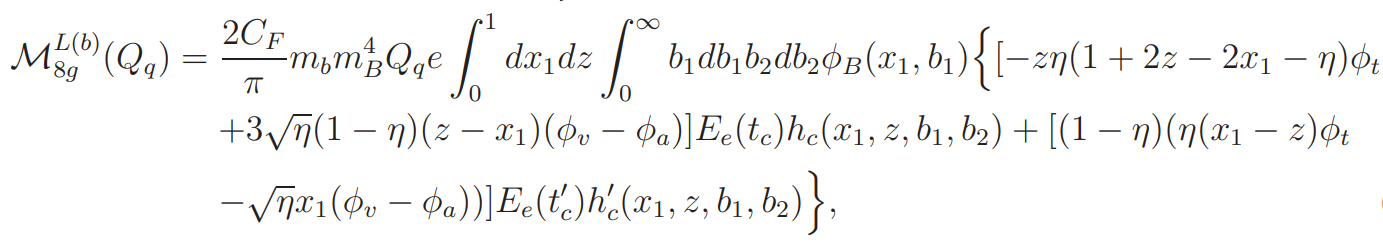 （3）Quark-loop diagrams form the operator O2 with the photon being emitted from the quark loop.
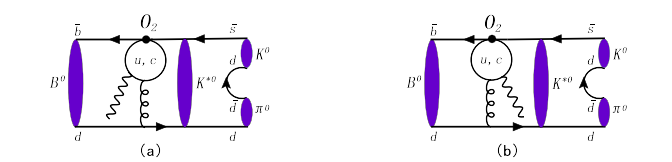 03
（4）Quark-loop diagrams form the operator O2 with the photon being emitted from an external quark.
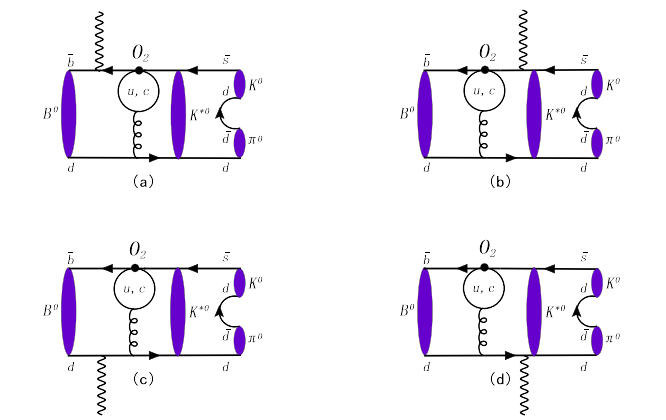 （5）Annihilation diagrams by tree and penguin operators.
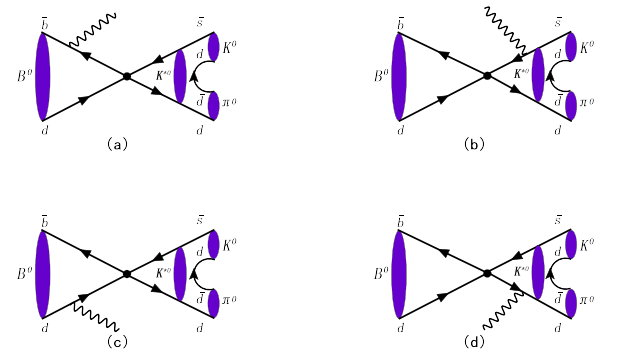 By combining these amplitudes from the different Feynman diagrams, one can get the total decay amplitdues for our considered decays ：
03
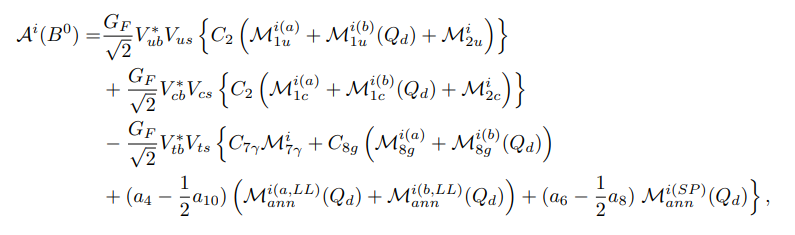 where i=R，L correspond to the contributions from the right-handed and left-handed photons, respectively.
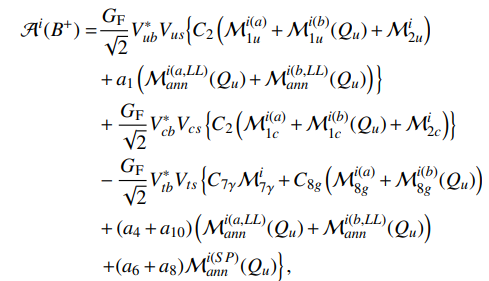 03
Then the differential decay rate is written as
where
03
The last two errors characterizes the next-to-leading-order effects .
03
Under the narrow width approximation, the branching of these quasi-two-body decays can be expressed as
Using the experimental data measured by Belle II, we can estimate the branching ratios of the quasi-two-body decays as following
02
Comparing with our results
one can find that these estimates and our predictions are consistent well with each other.
Using our numerical results, we calculate the relative ratio between the branching ratios of the charged and neutral B meson decays
03
03
Under the isospin conservation and the narrow width approximation, One can get the branching ratios of  corresponding two body decay
03
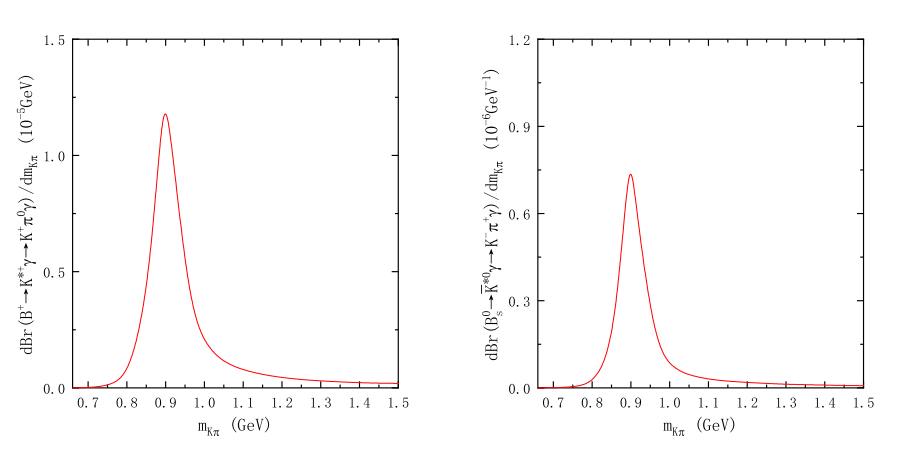 The direct CP asymmetry of the                                       is  defined by
03
The results are predicted as
The direct CP asymmetries of the B meson decays are given in PDG:
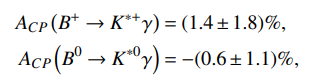 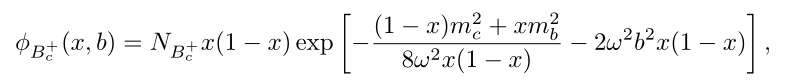 04
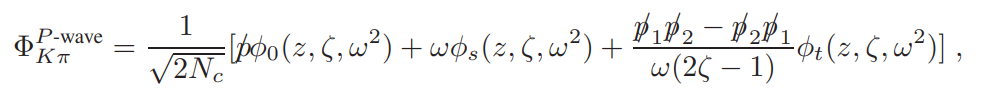 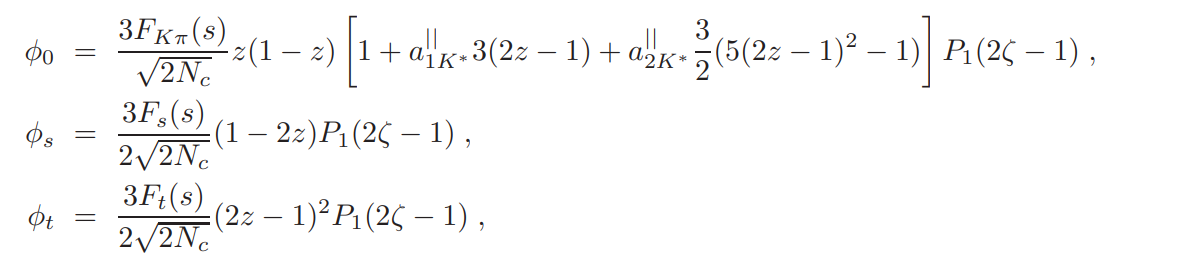 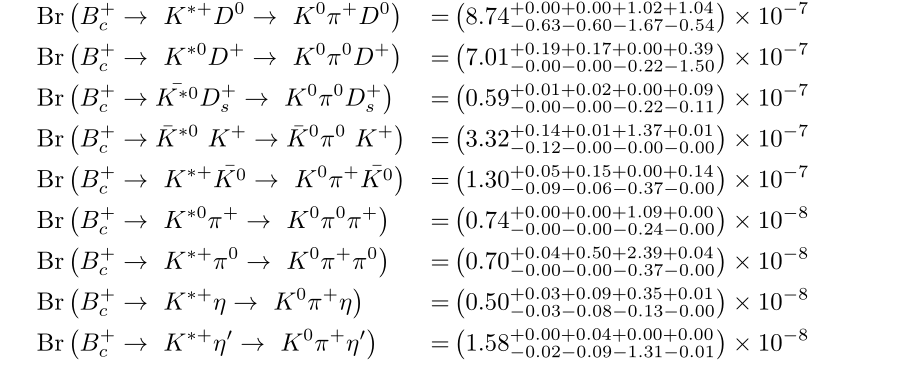 04
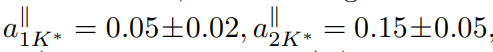 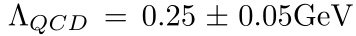 Using the narrow width approximation relation, the branching ratios of the relevant two-body
decays can be obtained as
04
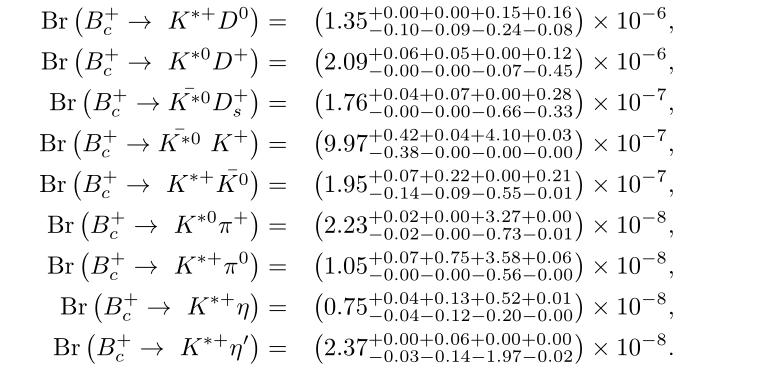 04
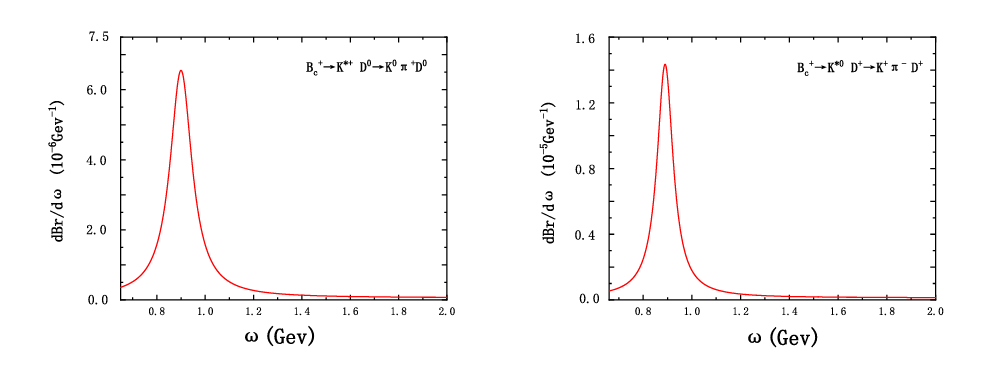 04
04
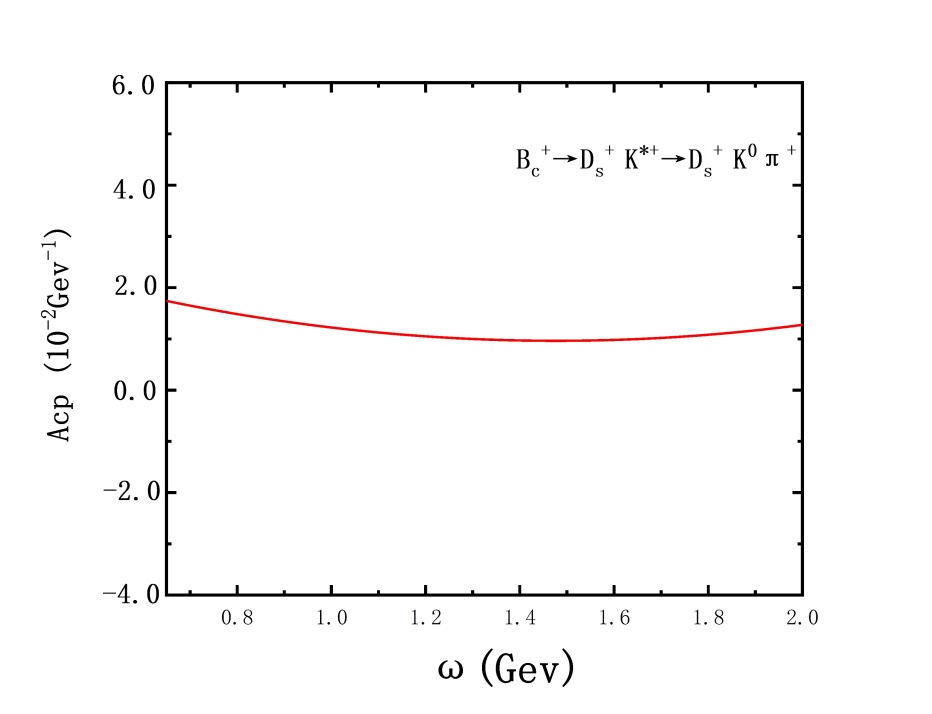 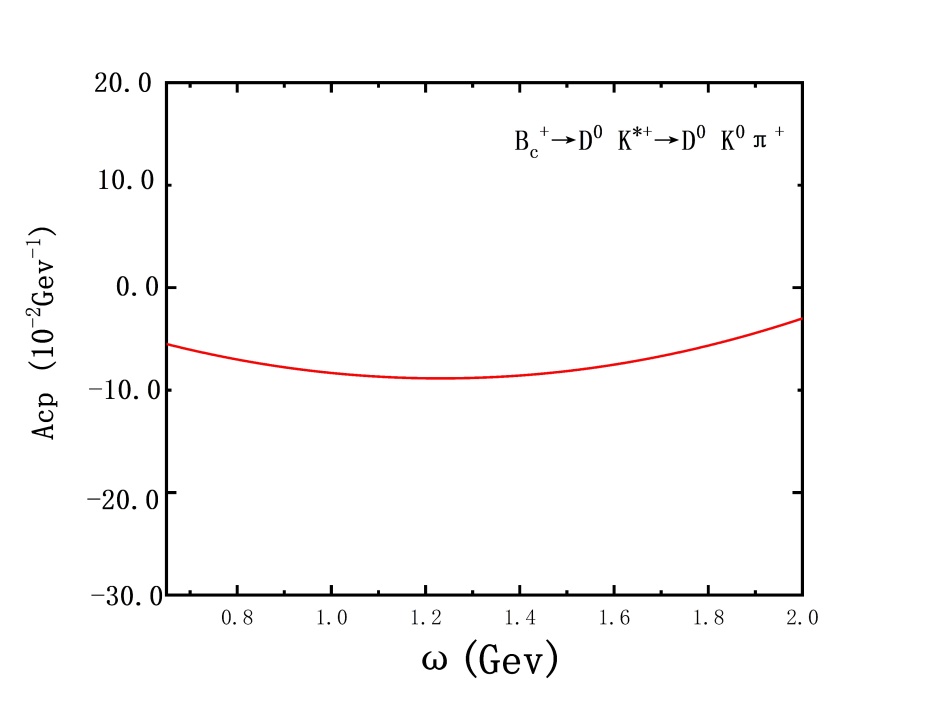 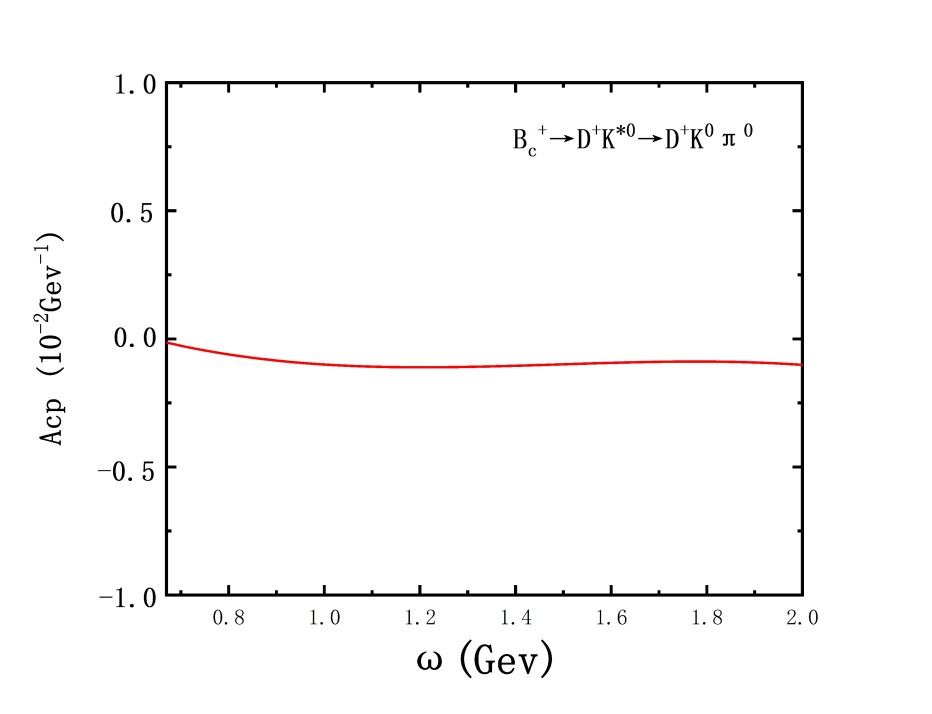 04
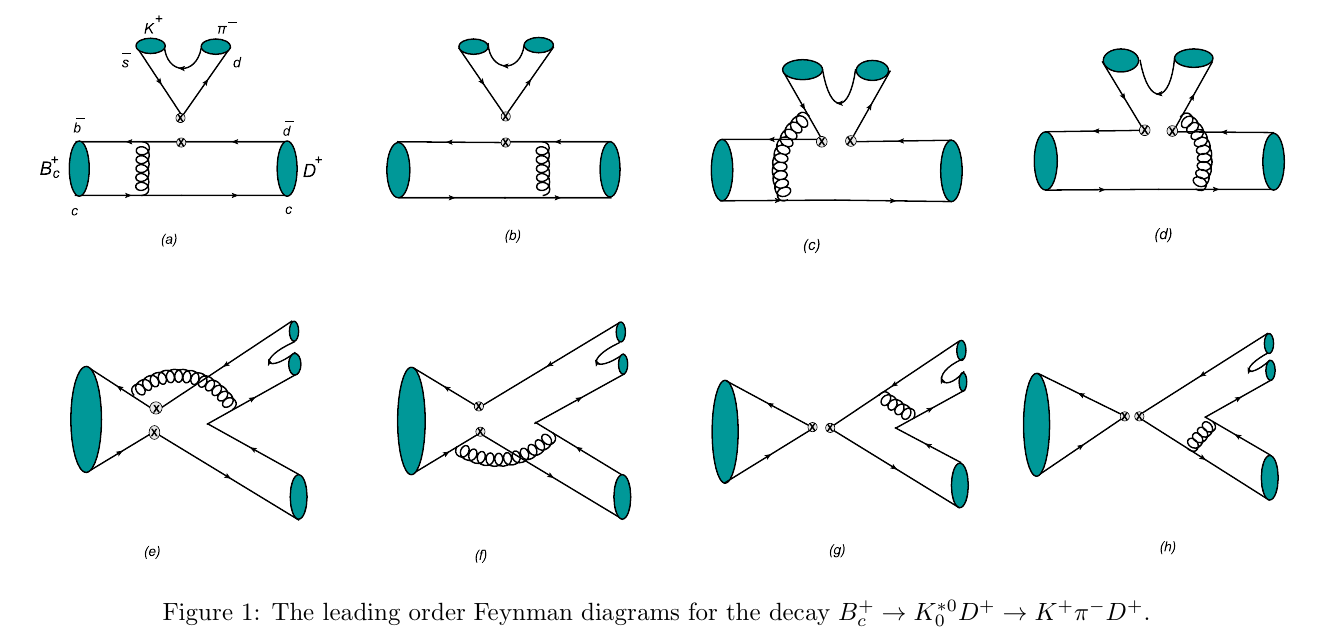 05
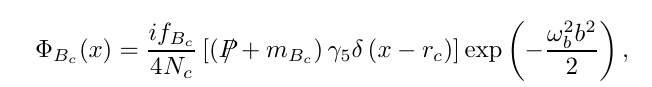 05
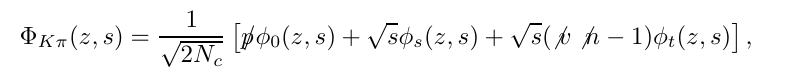 where the twist-2 and twist-3  are given as follows
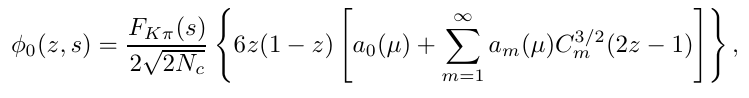 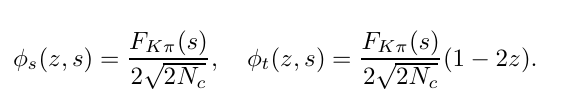 05
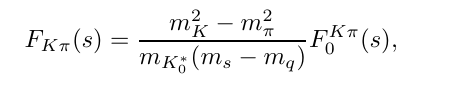 under the relativistic Breit-Wigner (RBW) parameterization
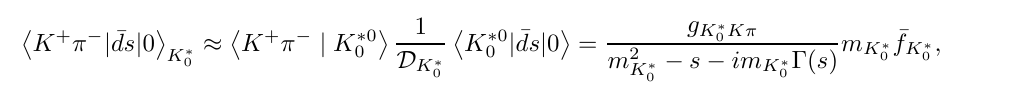 under the LASS parametrization
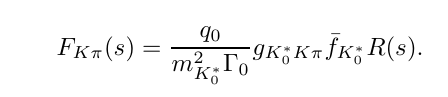 Where  R(s) is defined as
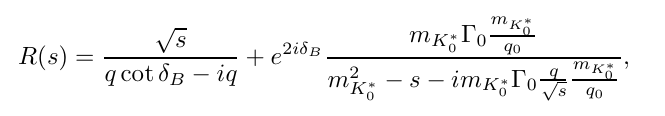 05
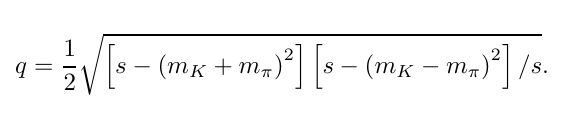 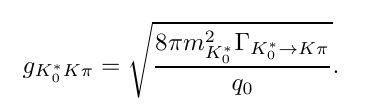 The coupling constant
05
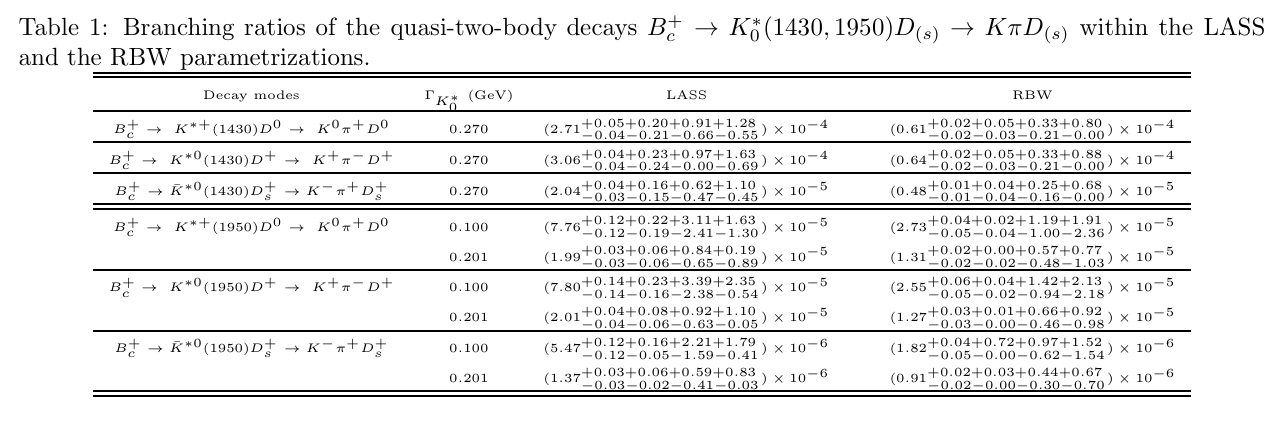 05
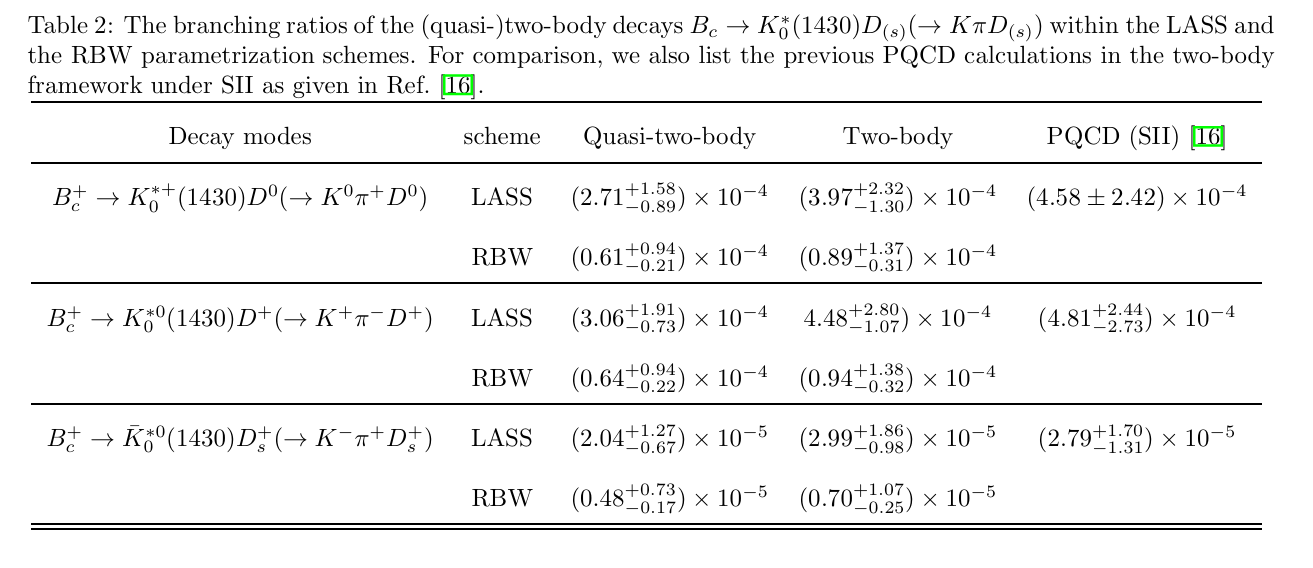 05
Under the so-called narrow width approximation (NWA)  with taking into account the finite-width effects,  one can get the corresponding two body decays.
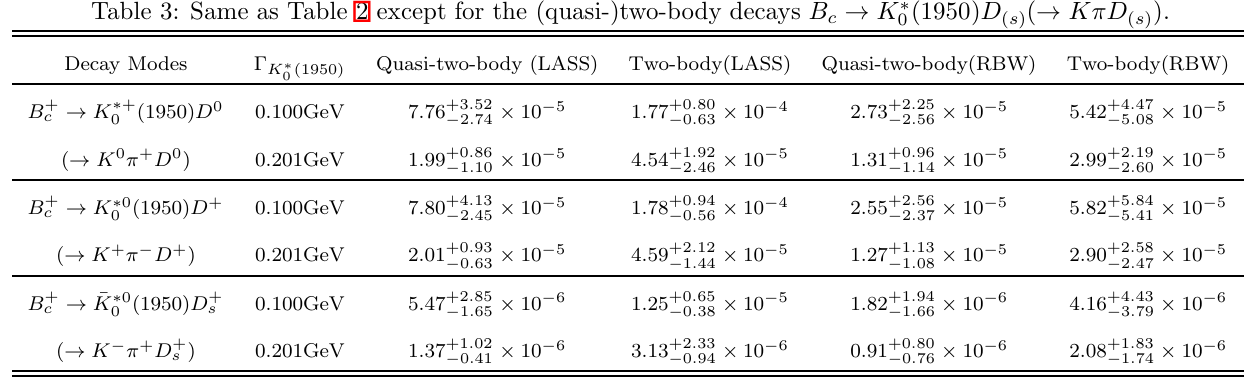 05
Table:The direct CP violations (%) of the decays , where Ref.[16] the results given in two-body
 framework .
05
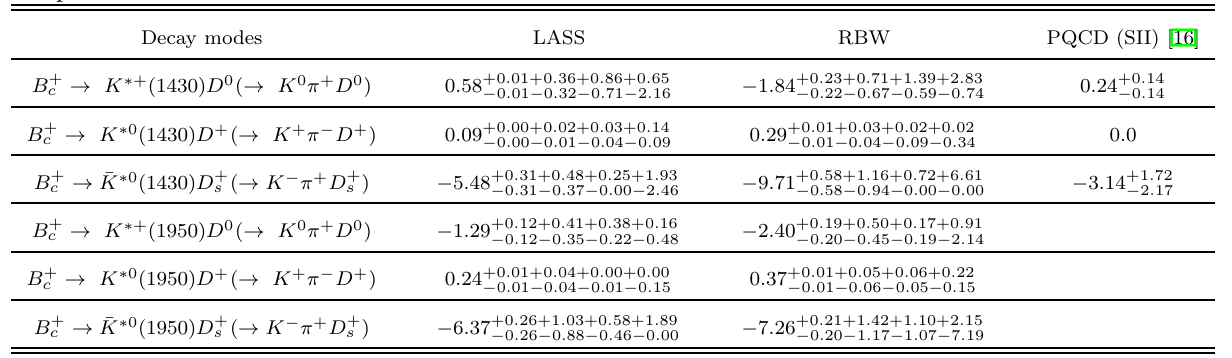 Table:The direct CP violations (%) of the decays , where Ref.[16] the results given in two-body framework .
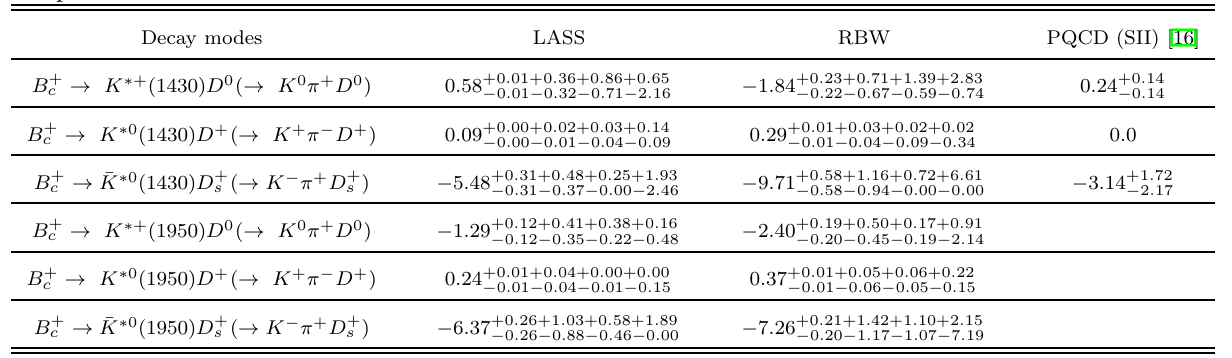 05
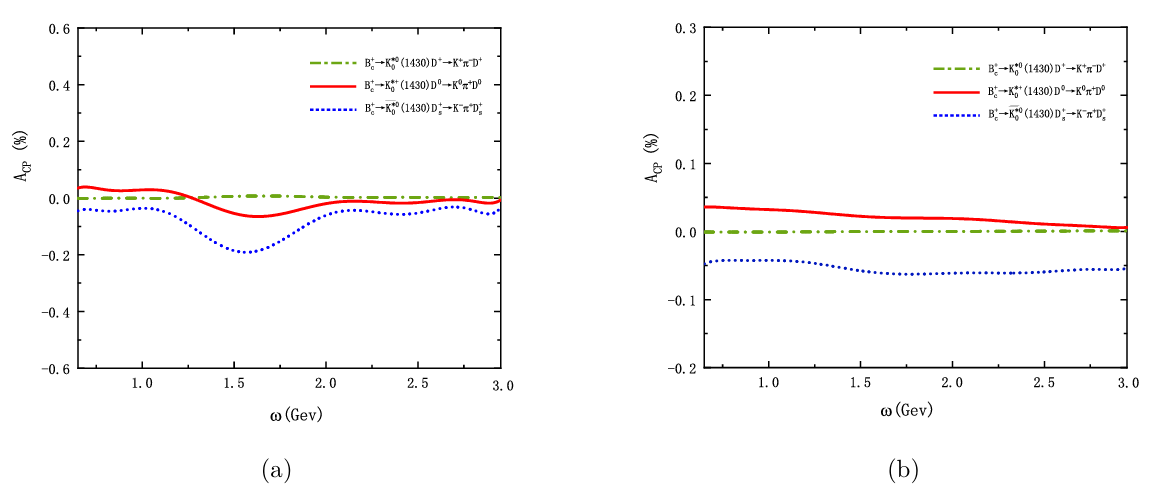 05
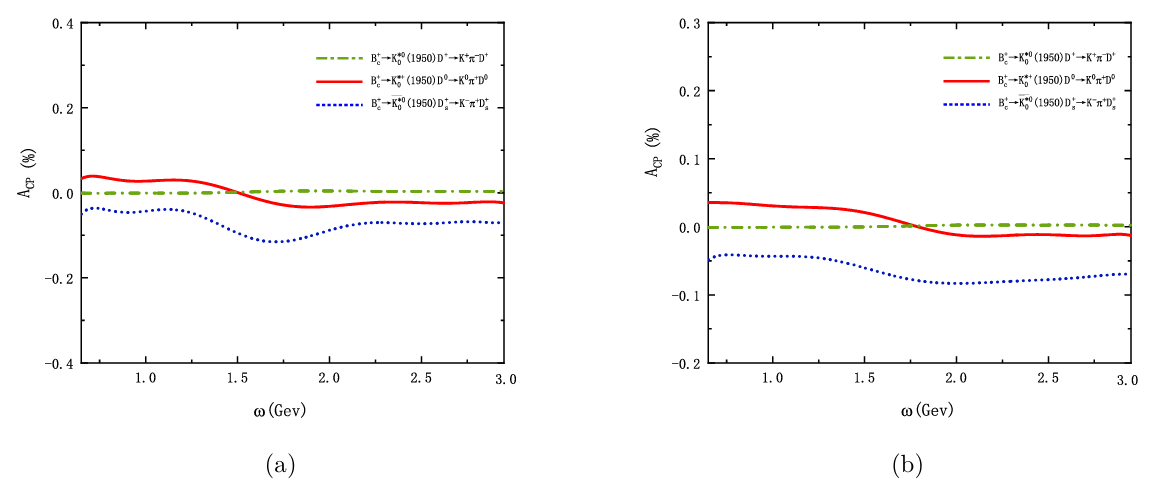 05
Summary
05
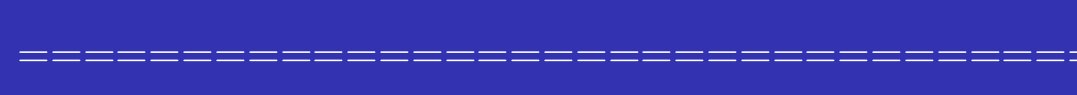 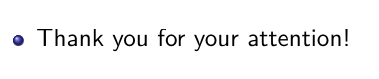 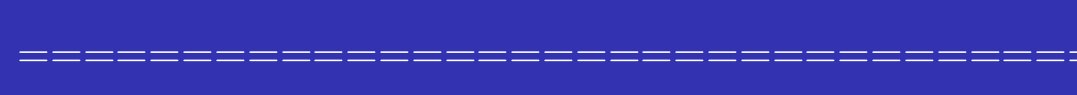